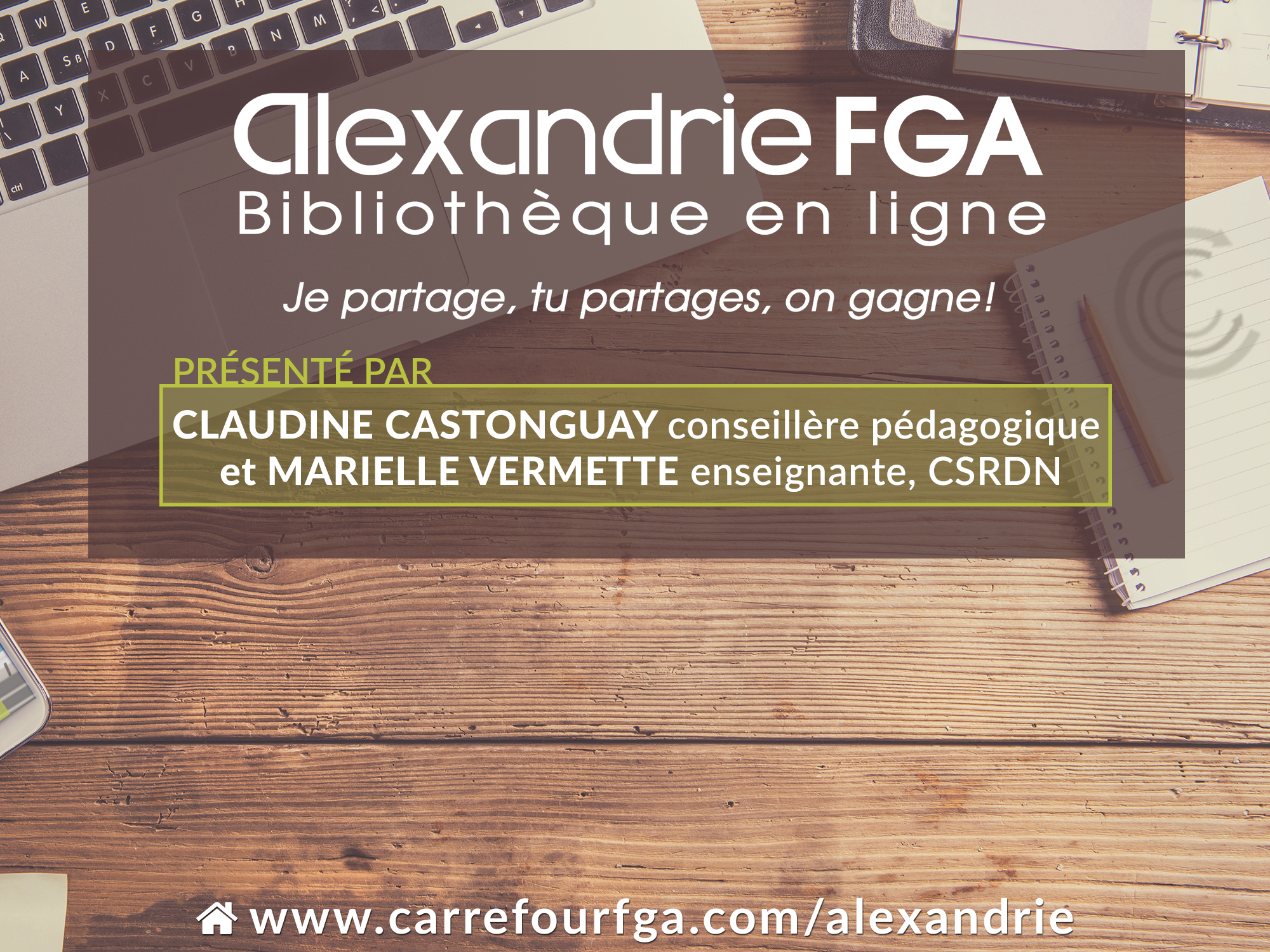 Rencontre des RSP – janvier 2017
Devenir un PRO de la création de SA
Novembre 2016
Mieux comprendre la création d’une SA en monde contemporain
Ordre du jour de la présentation:

Accueil – but de l’atelier
Avant de commencer…
La création de la situation d’apprentissage
Le thème choisi
La problématique
La résolution
Les incontournables du programme en MC
L’objectivation
Questions
Avant de commencer…
Qu’est-ce qu’une situation d’apprentissage (SA)?
Défi
Production finale
Tâches
!!!
Au début, au milieu ou à la fin…
Avant de commencer…
Pourquoi faire vivre des SA à nos élèves?
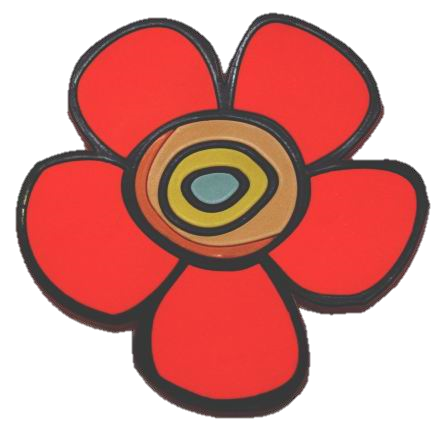 Stratégies
Ressources
Réalité
Le début
Création d’une SA en monde contemporain
Le contenant
Problématique
Résolution
Objectivation
Le contenu
Les incontournables du programme
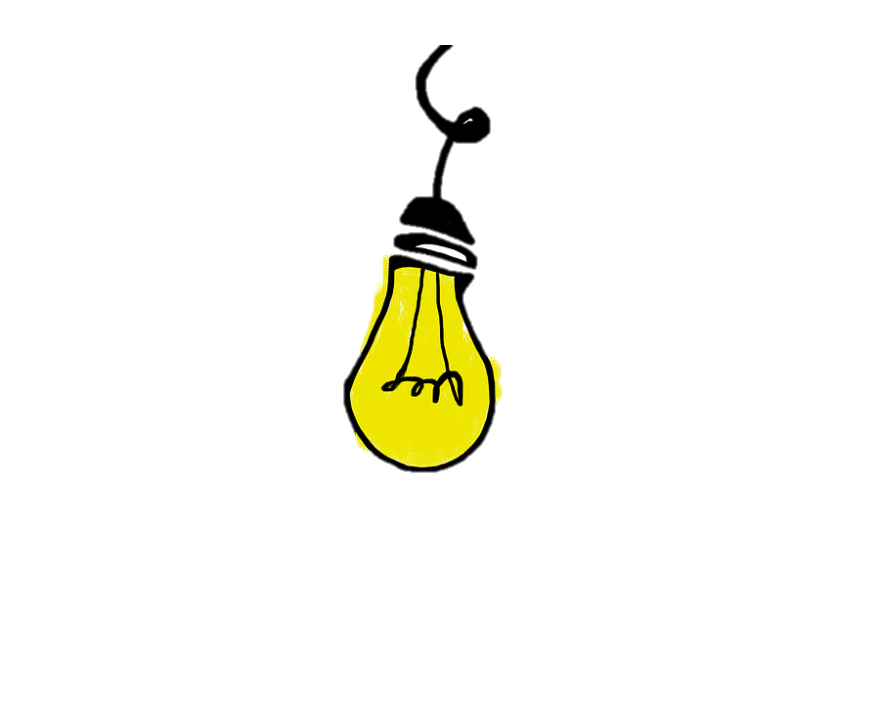 Trouver l’idée géniale
Sur quel enjeu l’élève devra-t-il se pencher?

Y a-t-il un élément du 
programme qui pourra servir de 
sujet central à partir duquel 
pourront se greffer les
savoirs et concepts et lui 
Permettront de développer ses 
compétences?
Éléments prescrits du programme:

Le thème
L’angle d’entrée
Les compétences
Les concepts 
Les savoirs
Les repères culturels
Les ressources éducatives
Les opérations intellectuelles
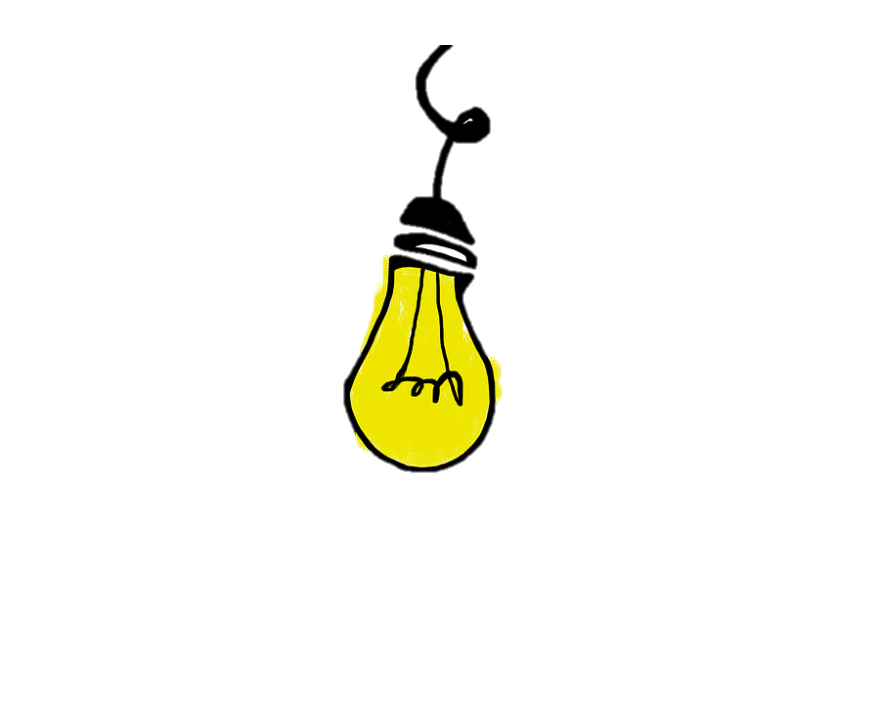 Thème: population
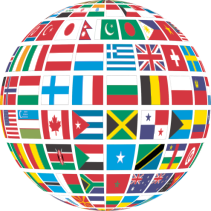 Le parcours d’un migrant
Partir!
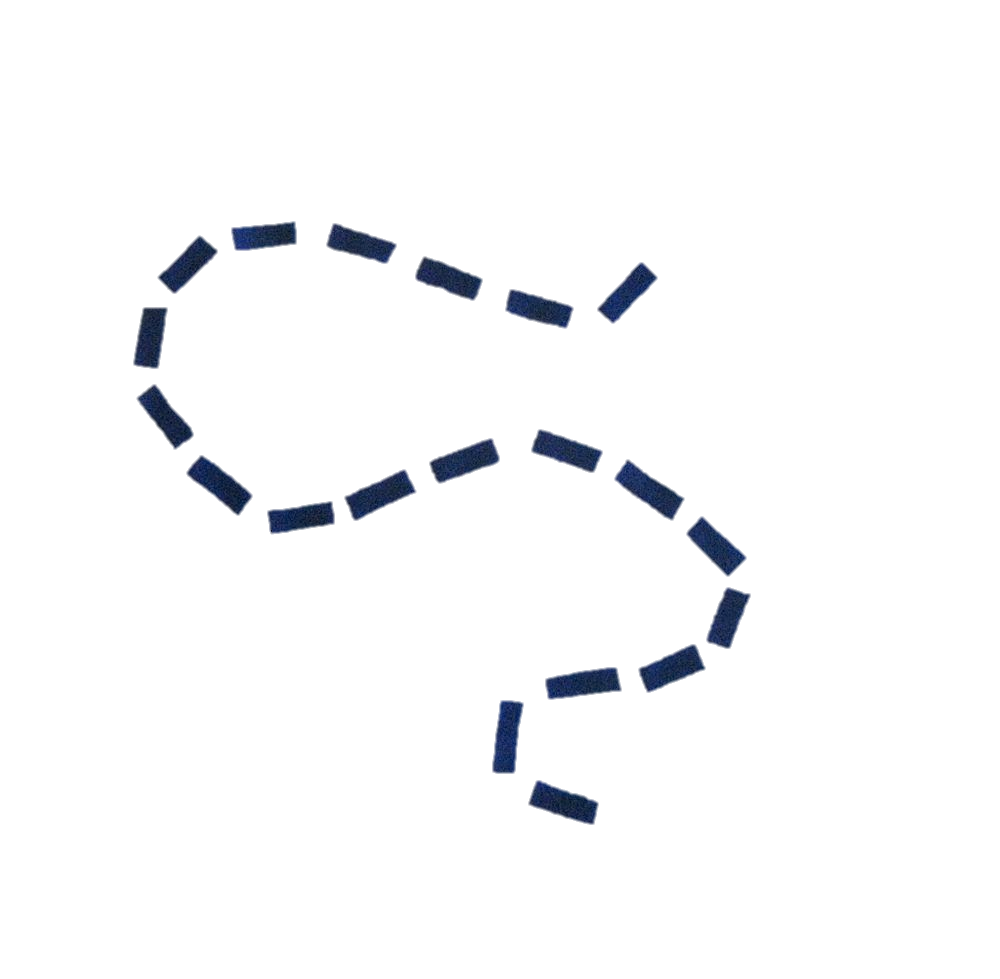 Nouvelle vie
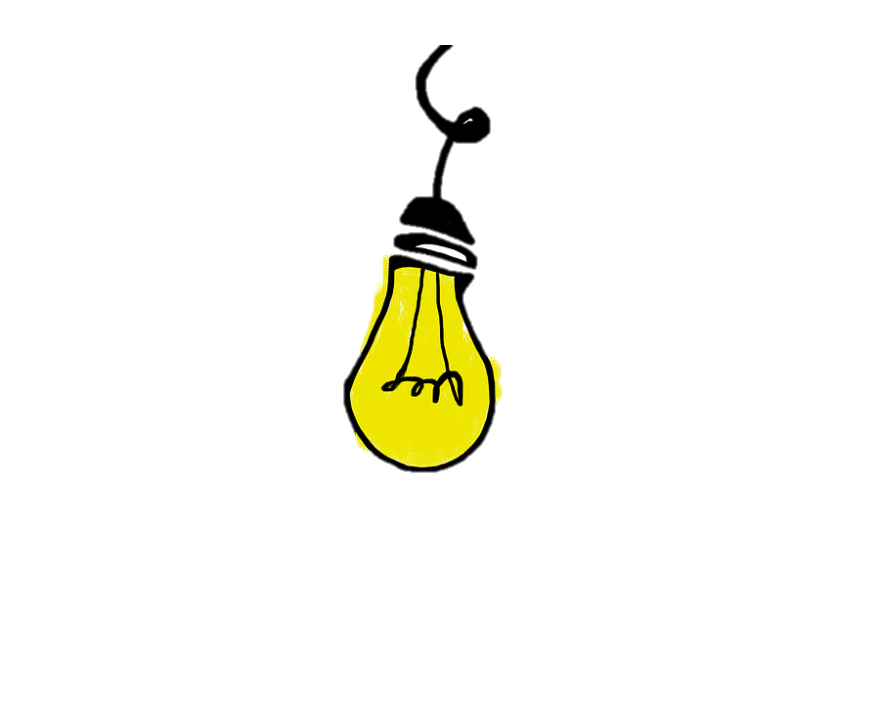 Le parcours d’un migrant
Problématique
Prise de conscience
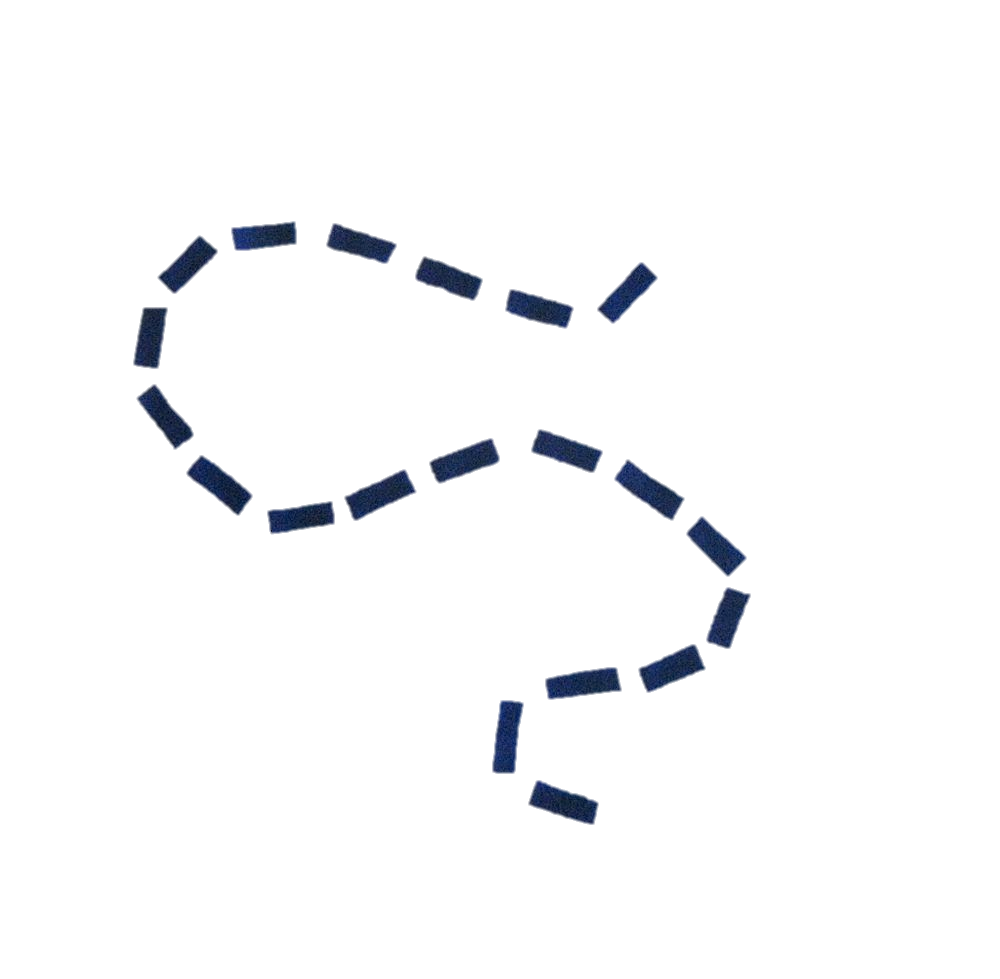 Inciter l’adulte à analyser, évaluer ou créer
Quelle est la production finale?
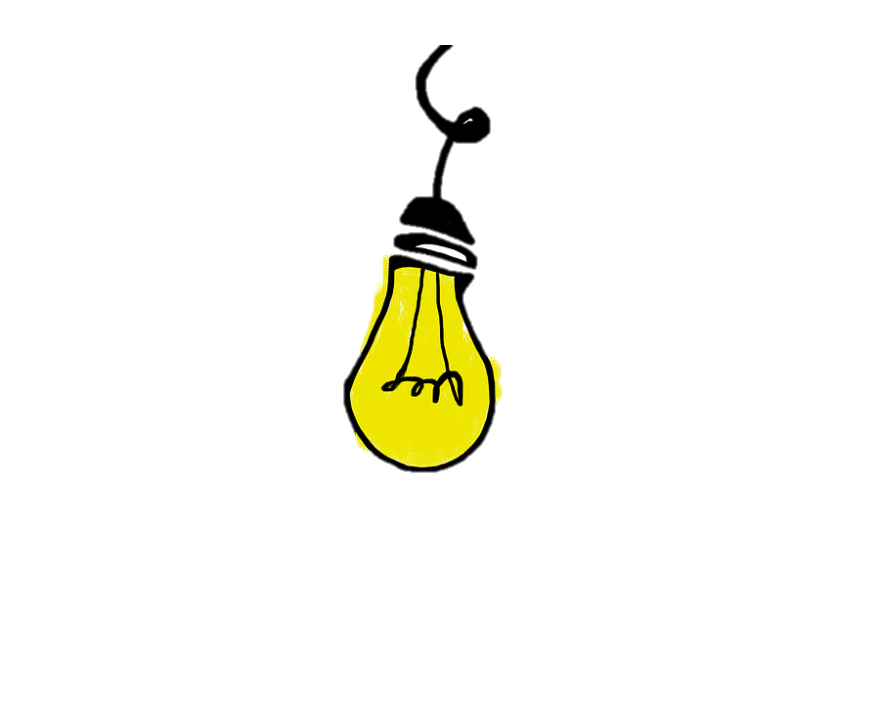 Le parcours d’un migrant
Quel sera le fil conducteur entre les tâches et la production finale?
Résolution
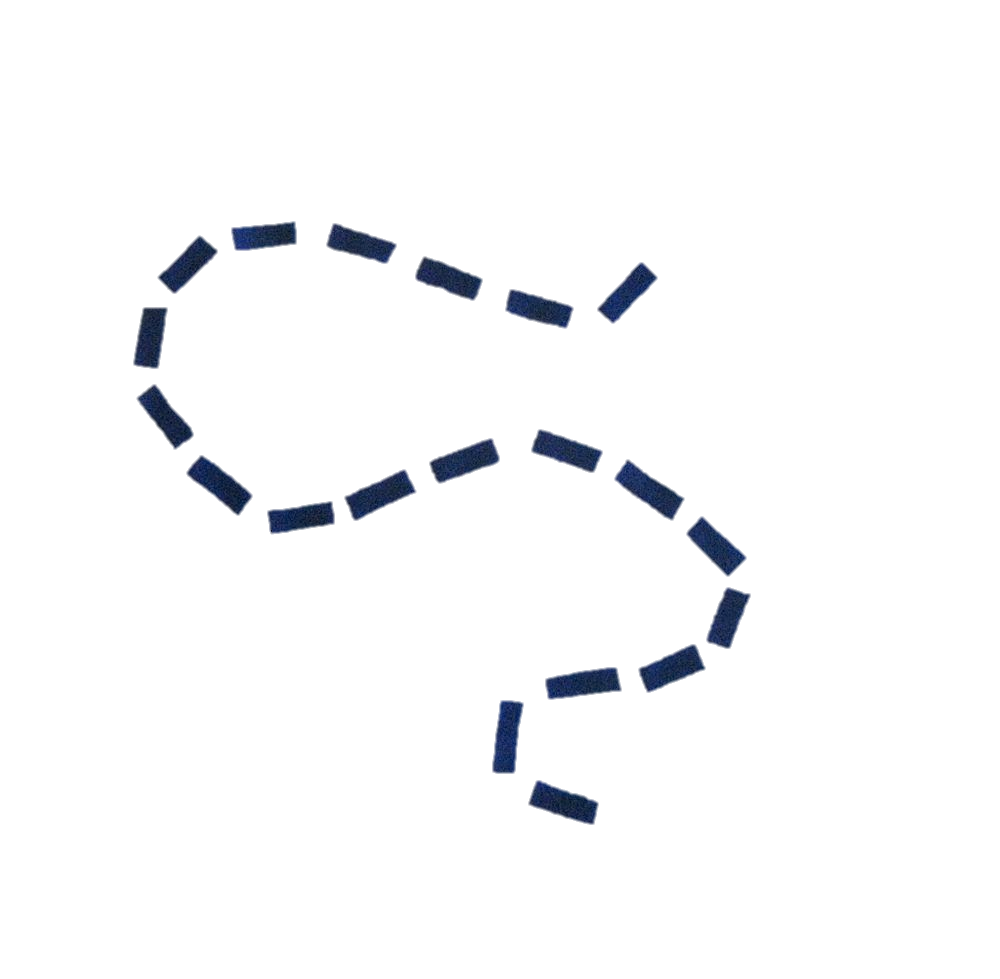 Éléments prescrits du programme:

Le thème
L’angle d’entrée
Les compétences
Les concepts 
Les savoirs
Les repères culturels
Les ressources éducatives
Les opérations intellectuelles
Présentation des thèmes
Éléments prescrits du programme:

Le thème
L’angle d’entrée
Les compétences
Les concepts 
Les savoirs
Les repères culturels
Les ressources éducatives
Les opérations intellectuelles
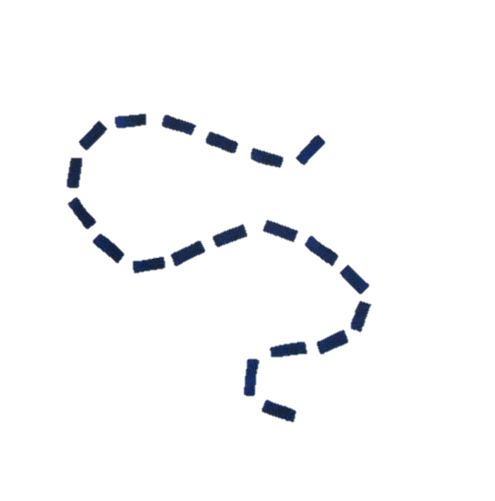 Résumé du thème

Pistes pour mieux comprendre le thème
Les causes de l’immigration

Exemples de questions complexes
Comment les sociétés composent-elles avec l’intensification des flux migratoires, tant à l’échelle nationale qu’à l’échelle internationale?







http://www.education.gouv.qc.ca/references/publications/resultats-de-la-recherche/detail/article/formation-de-base-diversifiee-second-cycle-du-secondaire-monde-contemporain/
Éléments prescrits du programme:

Le thème
L’angle d’entrée
Les compétences
Les concepts 
Les savoirs
Les repères culturels
Les ressources éducatives
Les opérations intellectuelles
Angle d’entrée

Un angle d’entrée balise l'étude de chaque thème. Il précise l'orientation qui doit être prise en compte dans l'étude du problème et des enjeux qui en découlent, ce qui doit se refléter dans les situations d'apprentissage de même que dans l'évaluation.
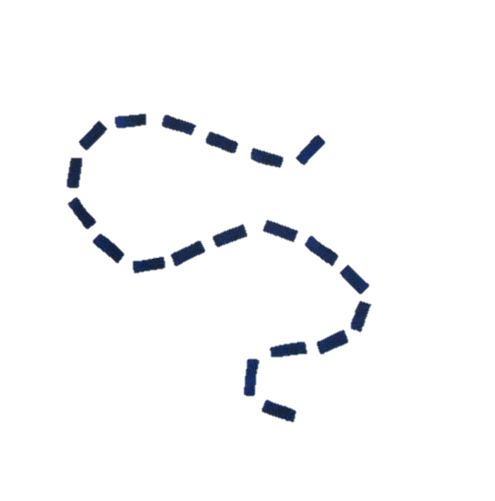 Les compétences
Éléments prescrits du programme:

Le thème
L’angle d’entrée
Les compétences
Les concepts 
Les savoirs
Les repères culturels
Les ressources éducatives
Les opérations intellectuelles
C1 : Interpréter un problème du monde contemporain 

Objet d’interprétation:
Les mutations économiques et sociales liées à l’intensification des mouvements migratoires.
Annexe 3, p. 81


http://www.education.gouv.qc.ca/references/publications/resultats-de-la-recherche/detail/article/formation-de-base-diversifiee-second-cycle-du-secondaire-monde-contemporain/
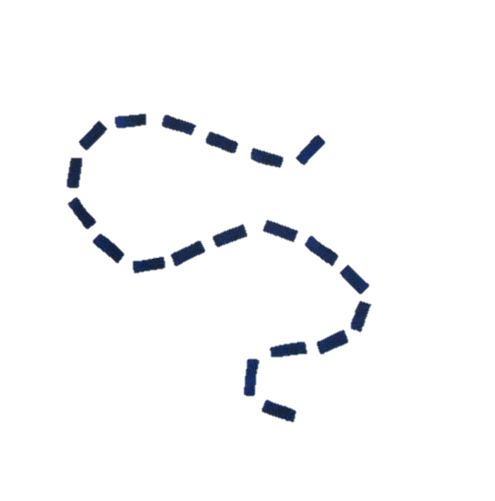 Les compétences
Éléments prescrits du programme:

Le thème
L’angle d’entrée
Les compétences
Les concepts 
Les savoirs
Les repères culturels
Les ressources éducatives
Les opérations intellectuelles
C2 : Prendre position sur un enjeu du monde contemporain 

Objet de prise de position:
Gestion de l’expansion urbaine ou migration et monde du travail
Annexe 3, p. 81


http://www.education.gouv.qc.ca/references/publications/resultats-de-la-recherche/detail/article/formation-de-base-diversifiee-second-cycle-du-secondaire-monde-contemporain/
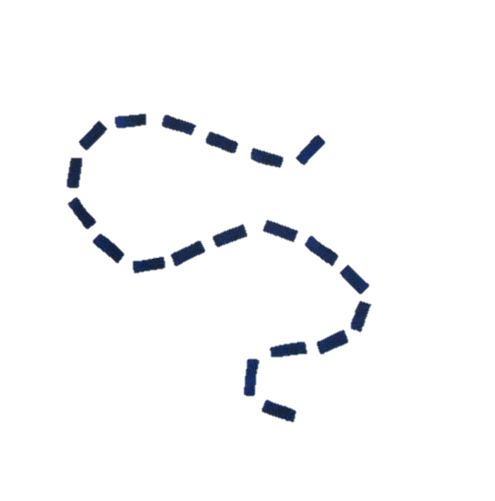 Les concepts
Éléments prescrits du programme:

Le thème
L’angle d’entrée
Les compétences
Les concepts 
Les savoirs
Les repères culturels
Les ressources éducatives
Les opérations intellectuelles
Les concepts liés au thème

Concept central 
Concepts particuliers 
Concepts communs 

« Idée générale et abstraite que se fait l’esprit humain d’un objet de pensée concret ou abstrait, et qui lui permet de rattacher à ce même objet les diverses perceptions qu’il en a, et d’en organiser les connaissances. »
http://www.larousse.fr/dictionnaires/francais/concept/17875#2sFcYERidVMDO9hR.99
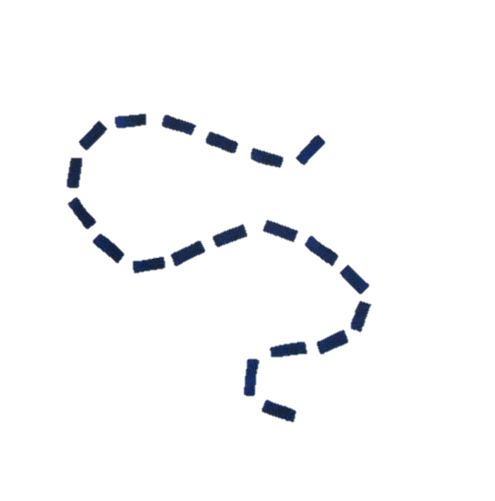 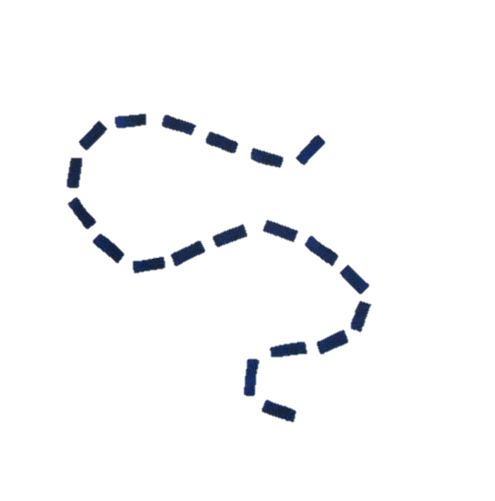 Les concepts
Éléments prescrits du programme:

Le thème
L’angle d’entrée
Les compétences
Les concepts 
Les savoirs
Les repères culturels
Les ressources éducatives
Les opérations intellectuelles
Les concepts du thème Population

Concept central : 		Migration 
	
Concepts particuliers : Urbanisation, Diaspora,     						Réseau, Culture, 									Délocalisation 

Concepts communs : 	Pouvoir, Mondialisation, 							Interdépendance
Les savoirs
Éléments prescrits du programme:

Le thème
L’angle d’entrée
Les compétences
Les concepts 
Les savoirs
Les repères culturels
Les ressources éducatives
Les opérations intellectuelles
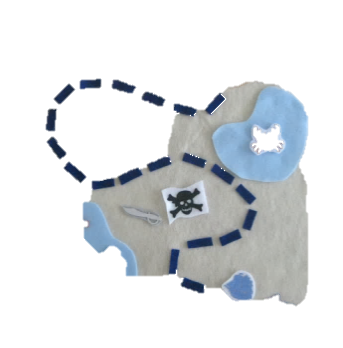 Contenu de la DDÉ (Définition du domaine d’évaluation)
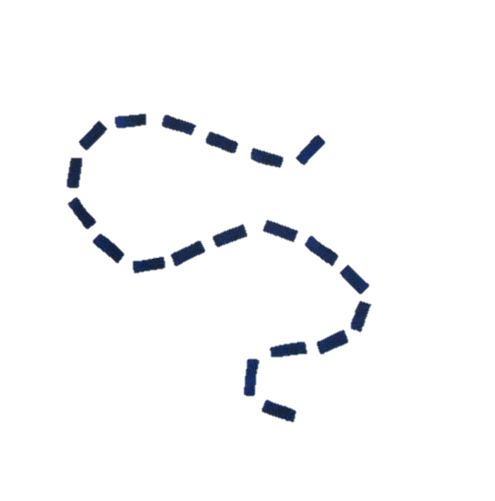 Les repères culturels
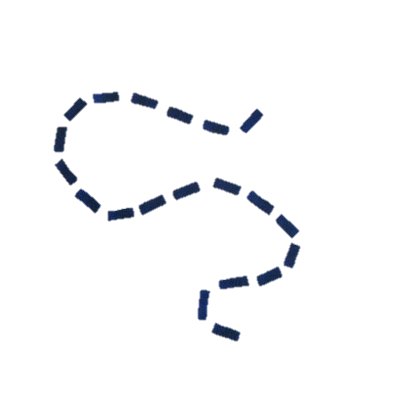 Éléments prescrits du programme:

Le thème
L’angle d’entrée
Les compétences
Les concepts 
Les savoirs
Les repères culturels
Les ressources éducatives
Les opérations intellectuelles
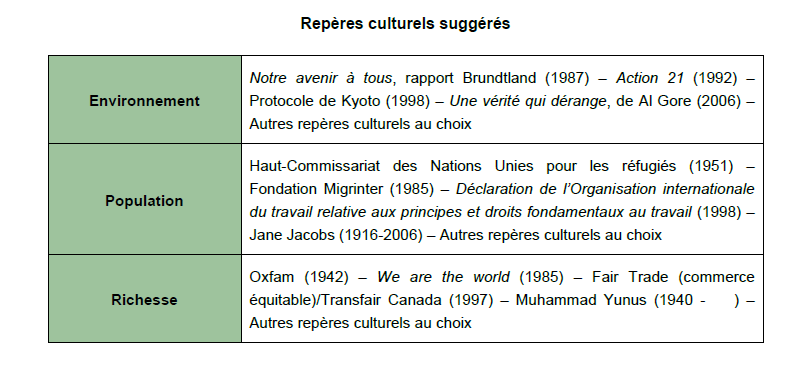 Prescrits, mais non évalués.
Conformes avec l’angle d’entrée
Prise en compte de multiples aspects de société
Exploitation potentielle pour les 2 compétences
Programme Monde contemporain FBD, p. 52
La progression des apprentissages de la FGJ
Monde contemporain : 

http://www.accompagnementfga.ca/mondecontemporain/bibliotheque-2/
Les ressources éducatives
Éléments prescrits du programme:

Le thème
L’angle d’entrée
Les compétences
Les concepts 
Les savoirs
Les repères culturels
Les ressources éducatives
Les opérations intellectuelles
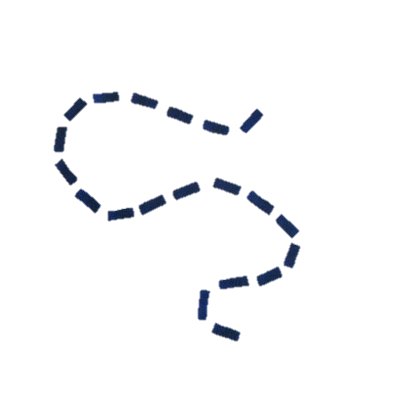 Ressources variées : documents sources, cartes, plans, journaux, revues, photos, caricatures, témoignages
TIC comme outil de recherche et comme support de ses réalisations
Actualité internationale
Annexe 2, programme Monde contemporain FBD
Les ressources éducatives
Éléments prescrits du programme:

Le thème
L’angle d’entrée
Les compétences
Les concepts 
Les savoirs
Les repères culturels
Les ressources éducatives
Les opérations intellectuelles
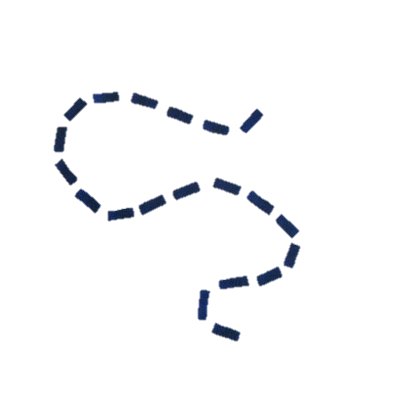 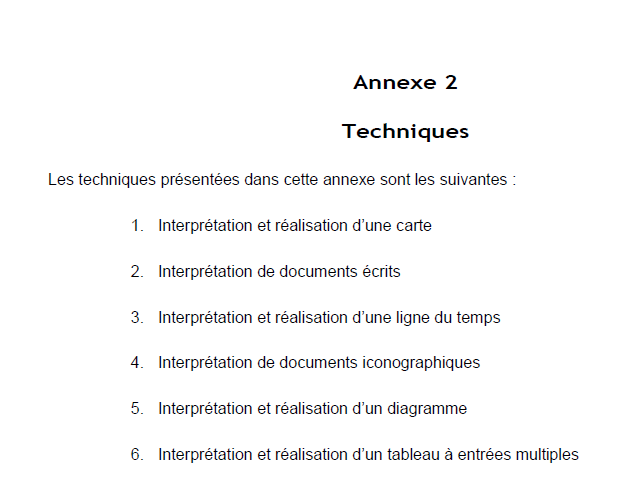 Annexe 2, programme Monde contemporain FBD
Opérations intellectuelles et comportements attendus
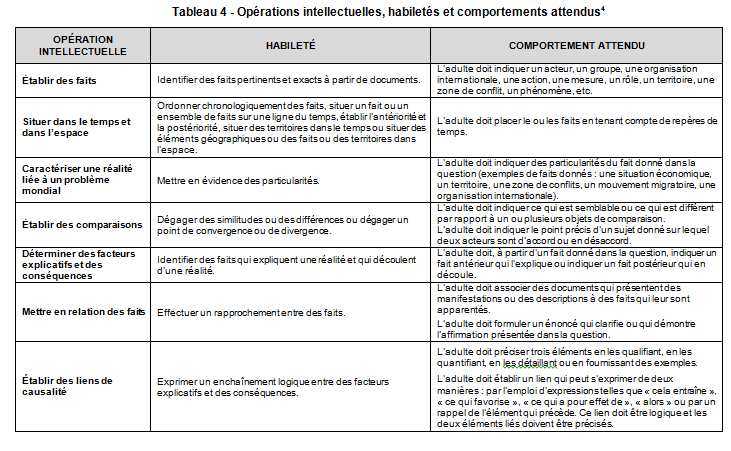 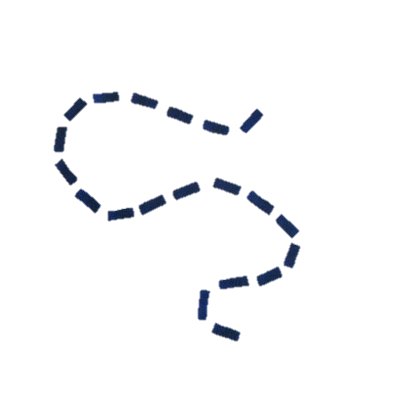 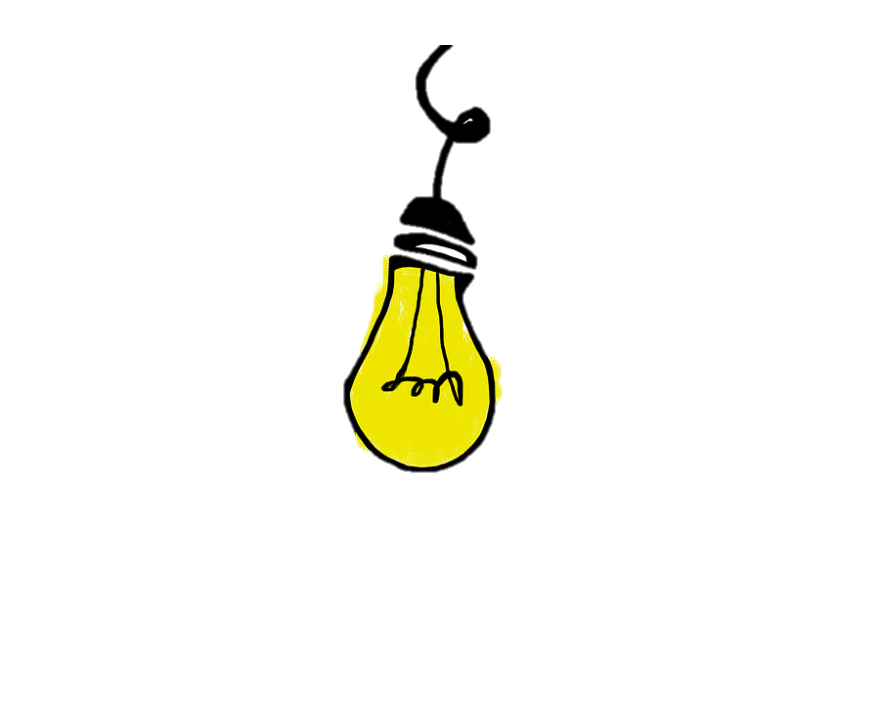 Comment attacher tout cela ensemble maintenant?
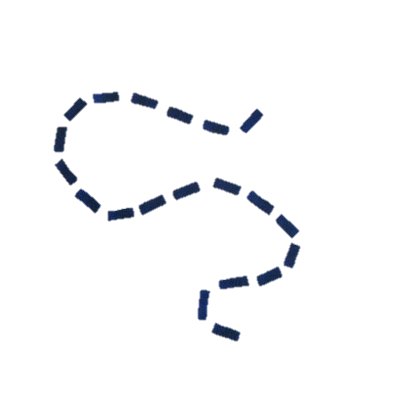 Ce qui se passe dans la tête de Marielle…
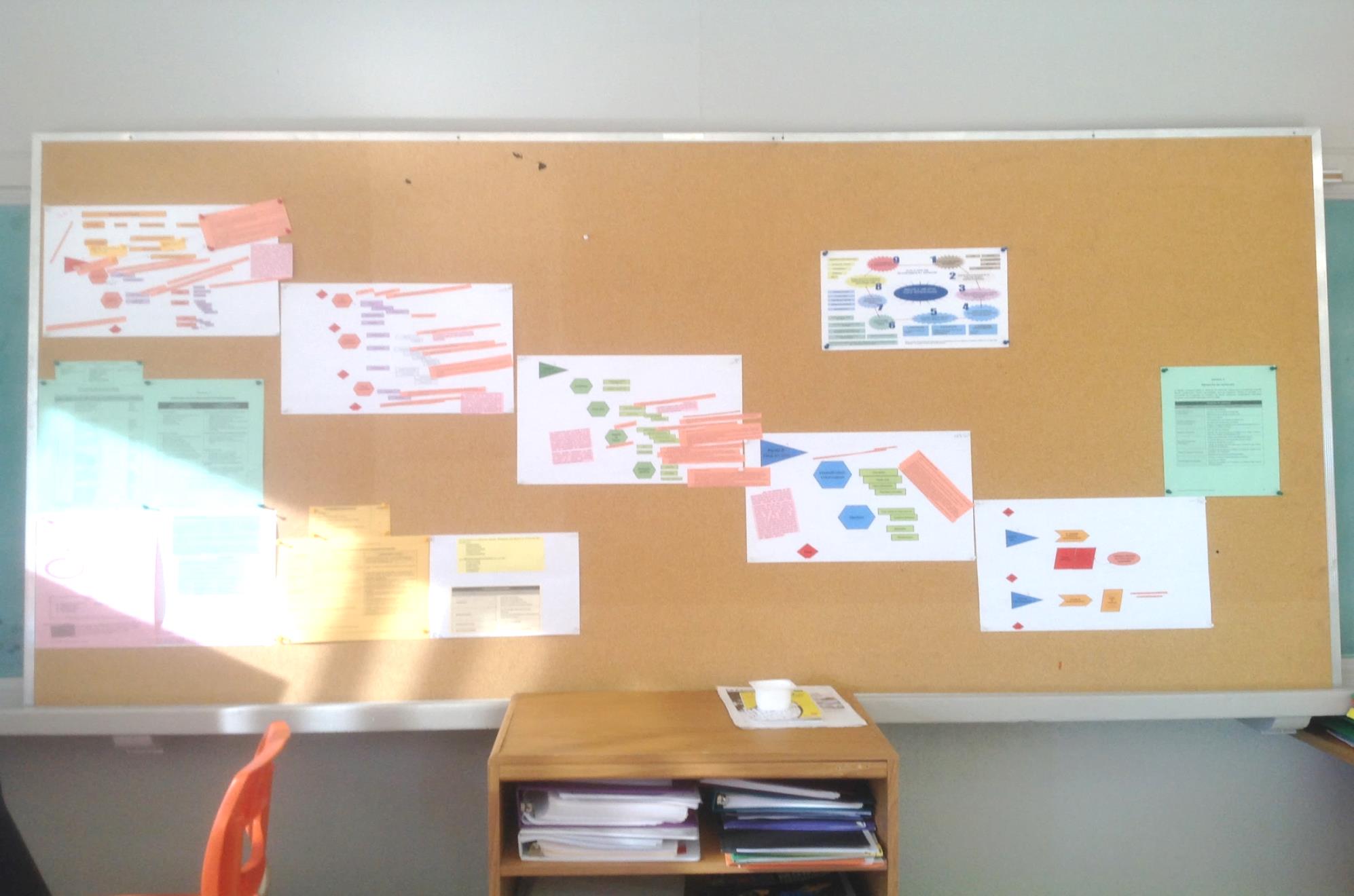 Questions et commentaires
N’hésitez pas… 
En cas de doute, il vaut mieux questionner!
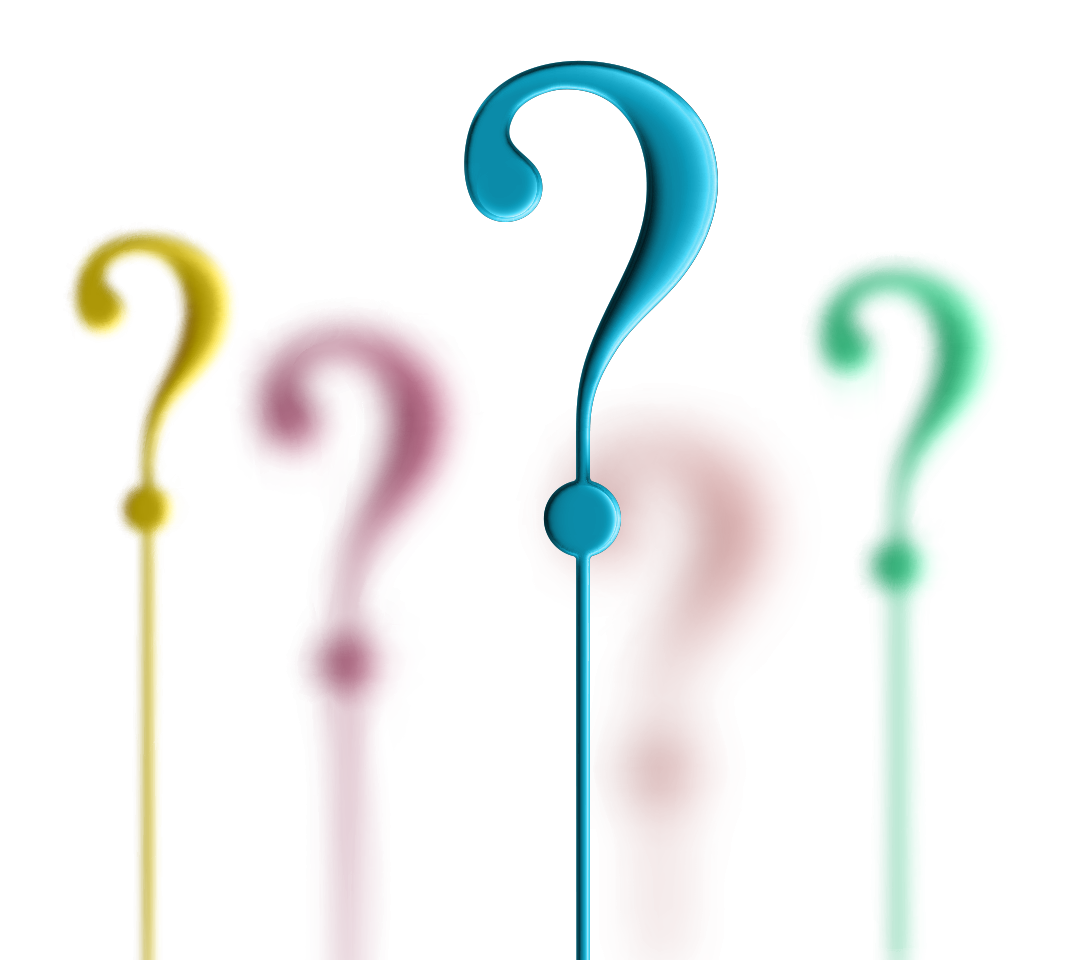